APARATO DIGESTIVO
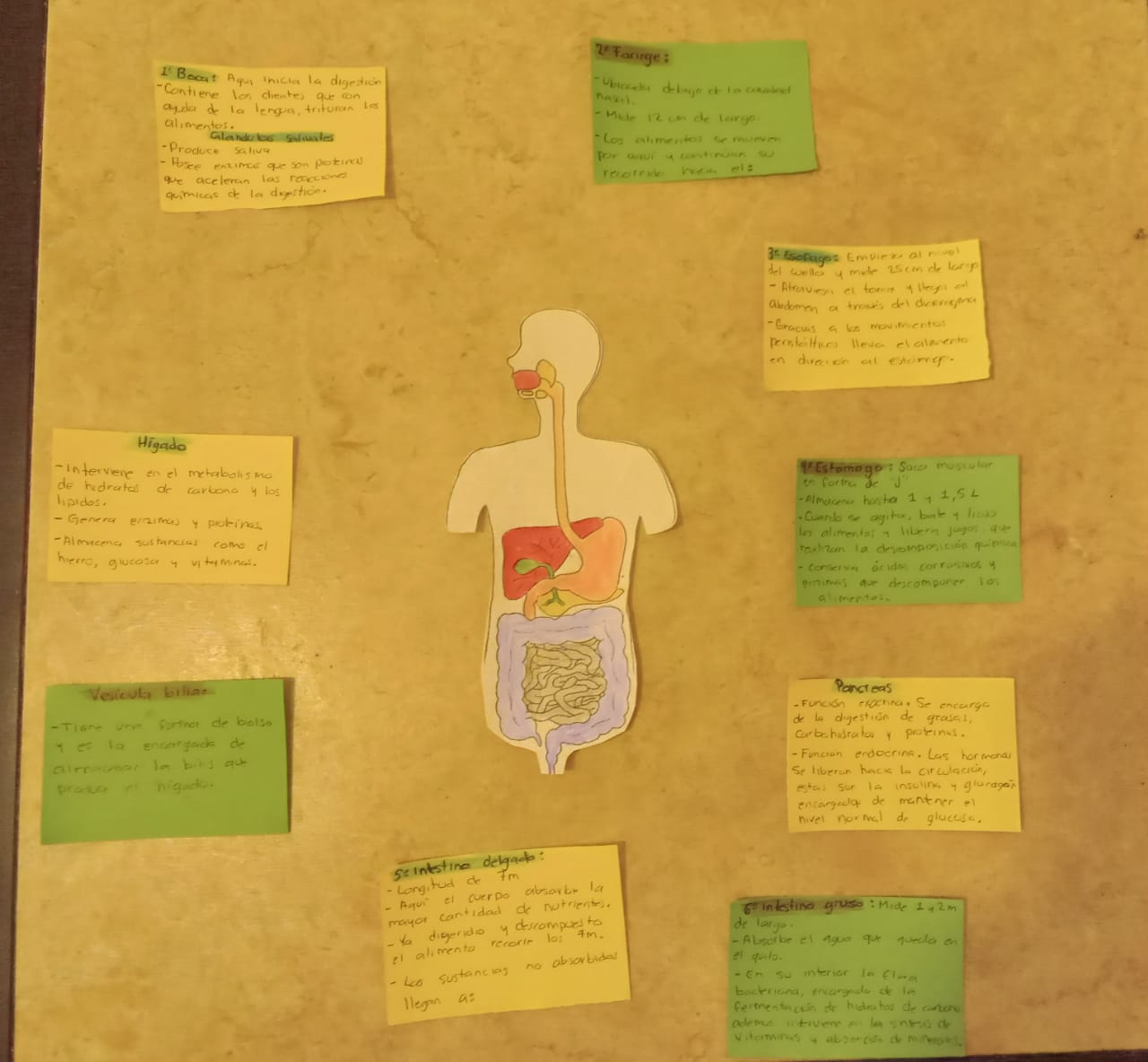